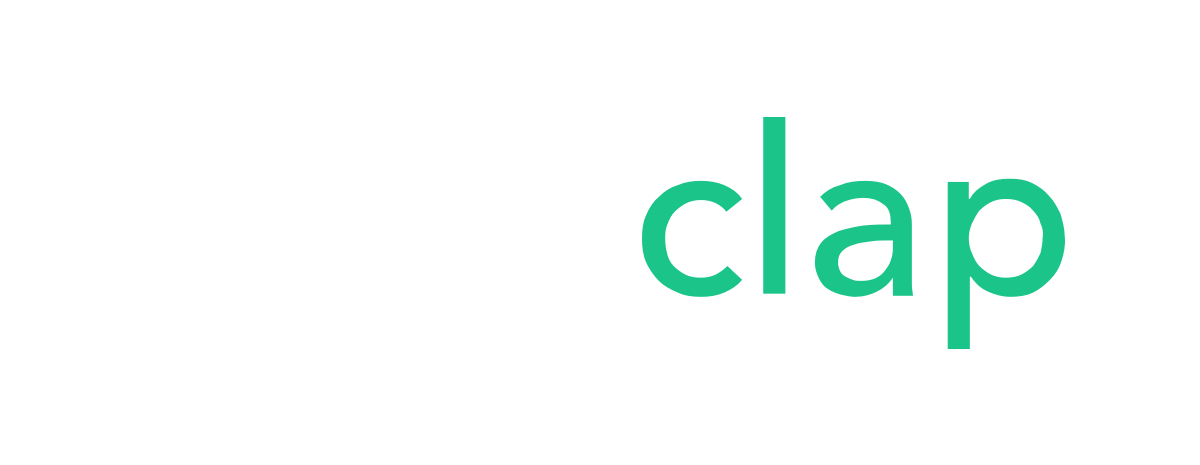 Les ateliers du CApP
Johan chevalier - juin 2020
Sommaire
Objectifs pédagogiques
Présentation de Wooclap
Prise en main
Tableau récapitulatif
/11
2
Objectifs pédagogiques
Objectifs pédagogiques
Présentation de Wooclap 
Prise en main
Tableau récapitulatif
3
Objectifs pédagogiques
À la fin de cette formation, vous serez en capacité de :
Comprendre à quoi sert Wooclap
Utiliser (partiellement) l’outil 
Identifier les avantages et les éléments à prendre en compte
1
2
3
4
4
Présentation de Wooclap
Objectifs pédagogiques
Présentation de Wooclap 
Prise en main
Tableau récapitulatif
5
Présentation de Wooclap
Logiciel web
Dynamiser vos interventions
Apporter de l’interactivité
Création via navigateur internet
1
2
3
4
Pour les participants
Accessible par ordinateurs, tablettes, smartphone, etc.
Requiert une connexion internet
6
Présentation de Wooclap
Objectifs pédagogiques
Présentation de Wooclap 
Prise en main
Tableau récapitulatif
7
Présentation de Wooclap
Objectifs pédagogiques
Présentation de Wooclap 
Prise en main
Tableau récapitulatif
8
Tableau récapitulatif
Avantages
À prendre en compte
bonne
Nécessite une connexion internet
Scénarisation pédagogique
stable
1
2
3
4
Perte des animations lors de l’import du support de cours
100% web
Interaction
Très facile à prendre en main
Beaucoup de ressources pédagogiques
9
A vous de jouer !
www.wooclap.com/TEMWOO
10
A vos questions
11